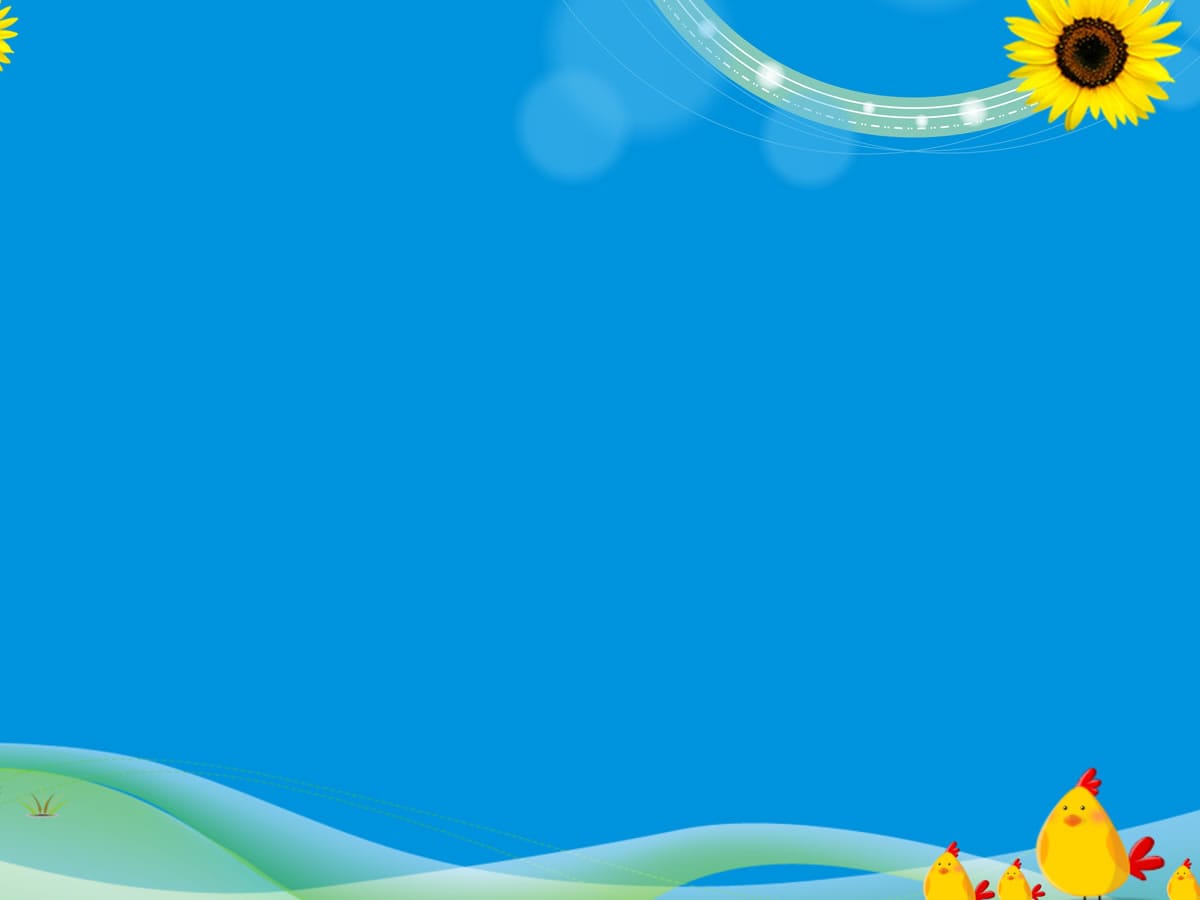 TRƯỜNG TIỂU HỌC ĐÔ THỊ VIỆT HƯNG
THỂ DỤC 1. TIẾT 29
TD RÈN LUYỆN TƯ THẾ CƠ BẢN
 TRÒ CHƠI
GV: Trương Thị Yến
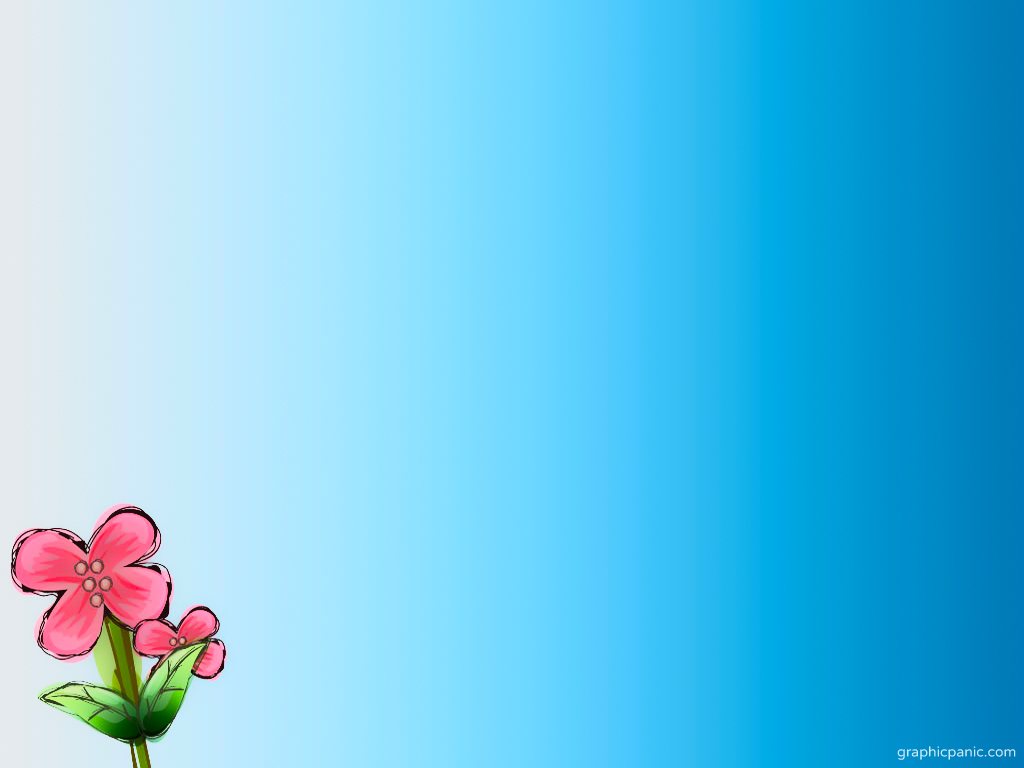 MỤC TIÊU
Kiến thức – kĩ năng
   - Ôn một số kĩ động tác TD RLTTCB đã học. Y/c thực hiện tương đối chính xác
     
       - Tiếp tục làm quen trò chơi “ Chạy tiếp sức”. Yêu cầu biết tham gia vào trò chơi.
             2. Thái độ
                 -  Yêu cầu HS tập luyện nghiêm túc
                    -    Rèn tính kỷ luật, tinh thần đoàn kết
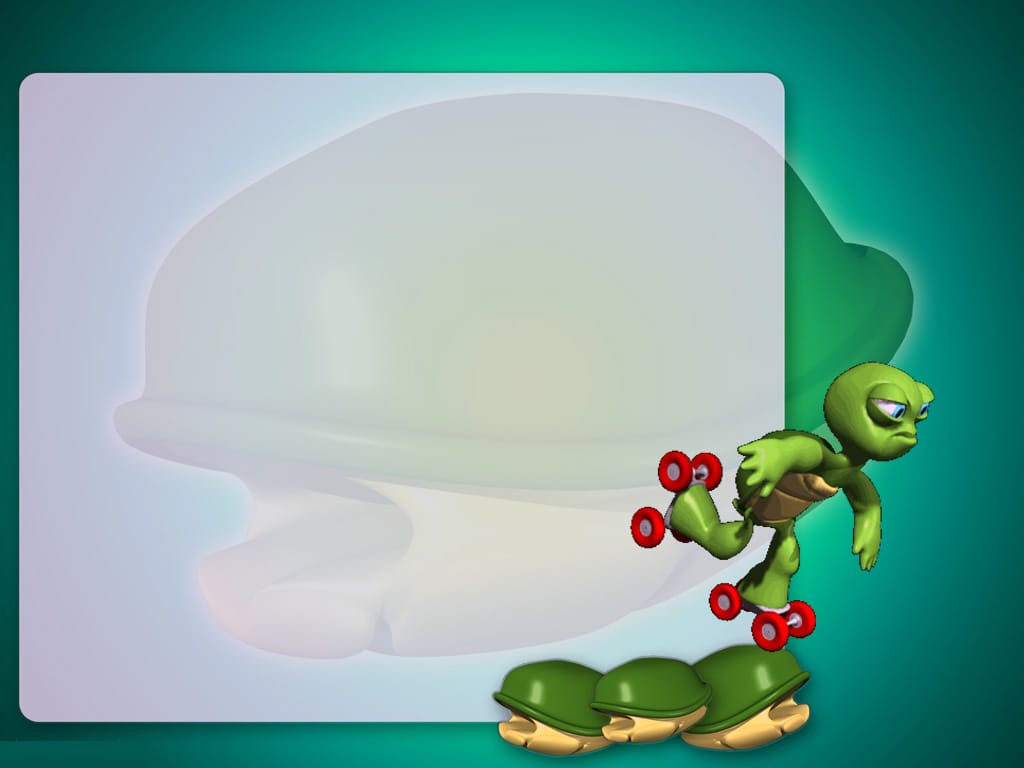 I. KHỞI ĐỘNG
- Giậm chân tại chỗ
- Trò chơi “ Diệt các con vật có hại”
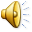 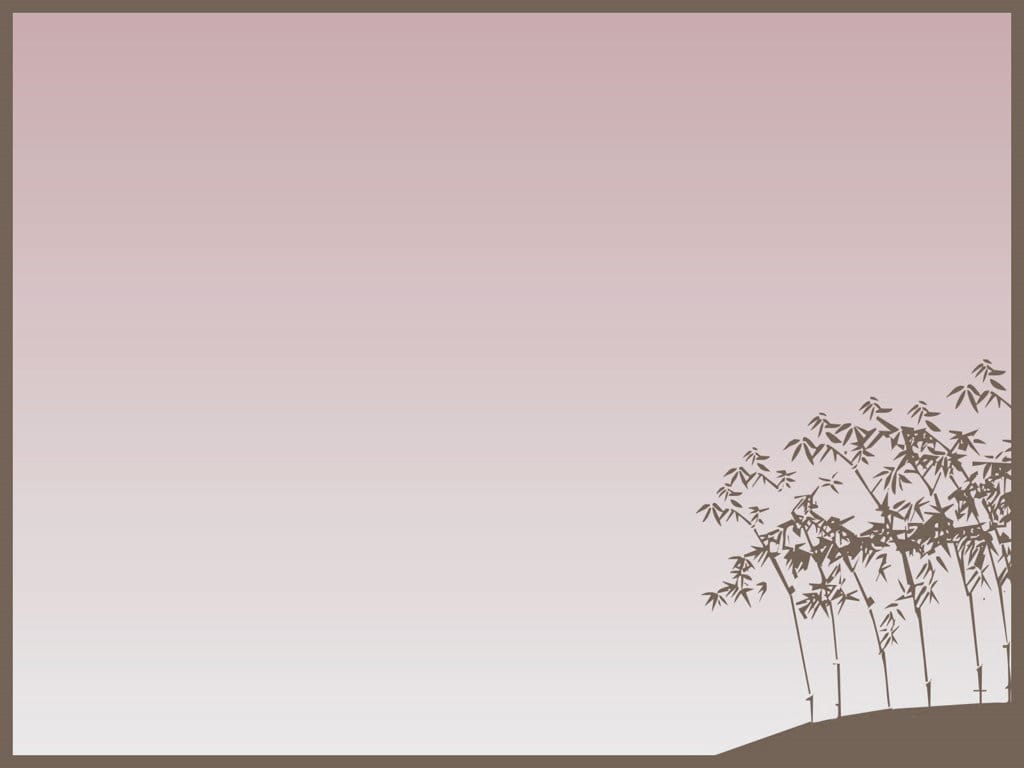 II. Cơ bản
 Ôn phối hợp: đứng đưa một chân ra sau hai tay giơ cao thẳng hướng
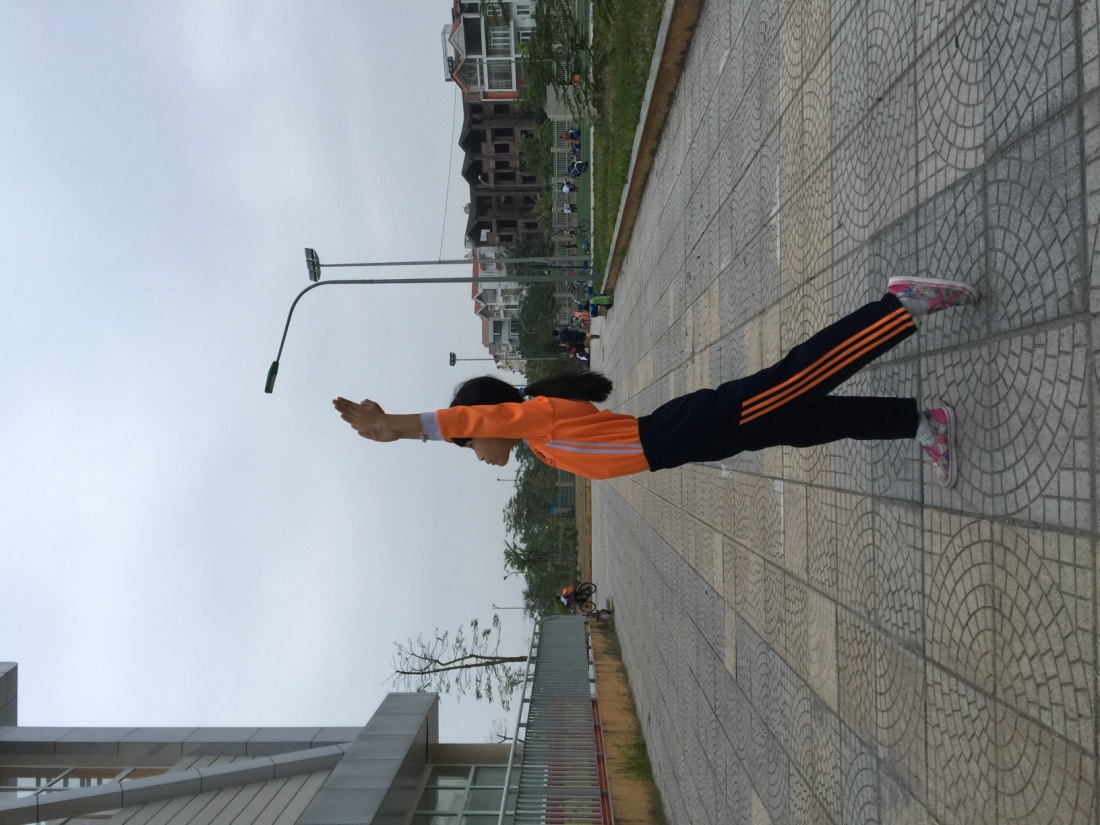 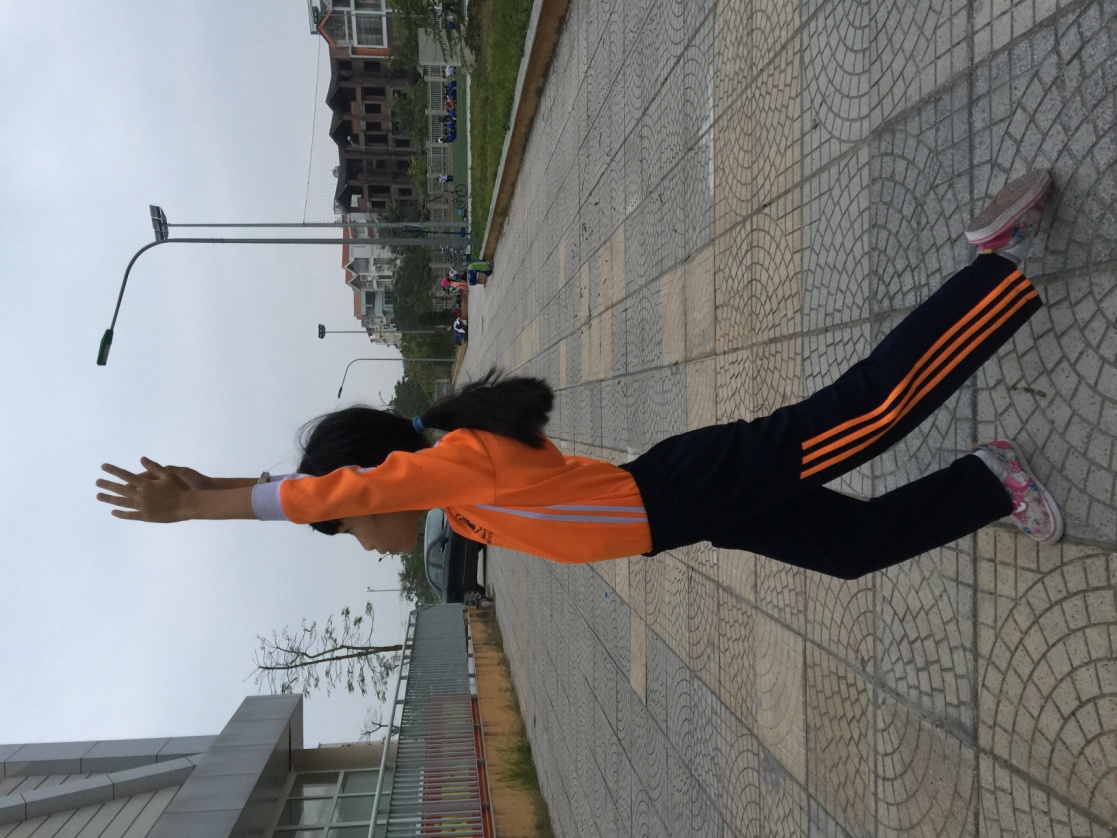 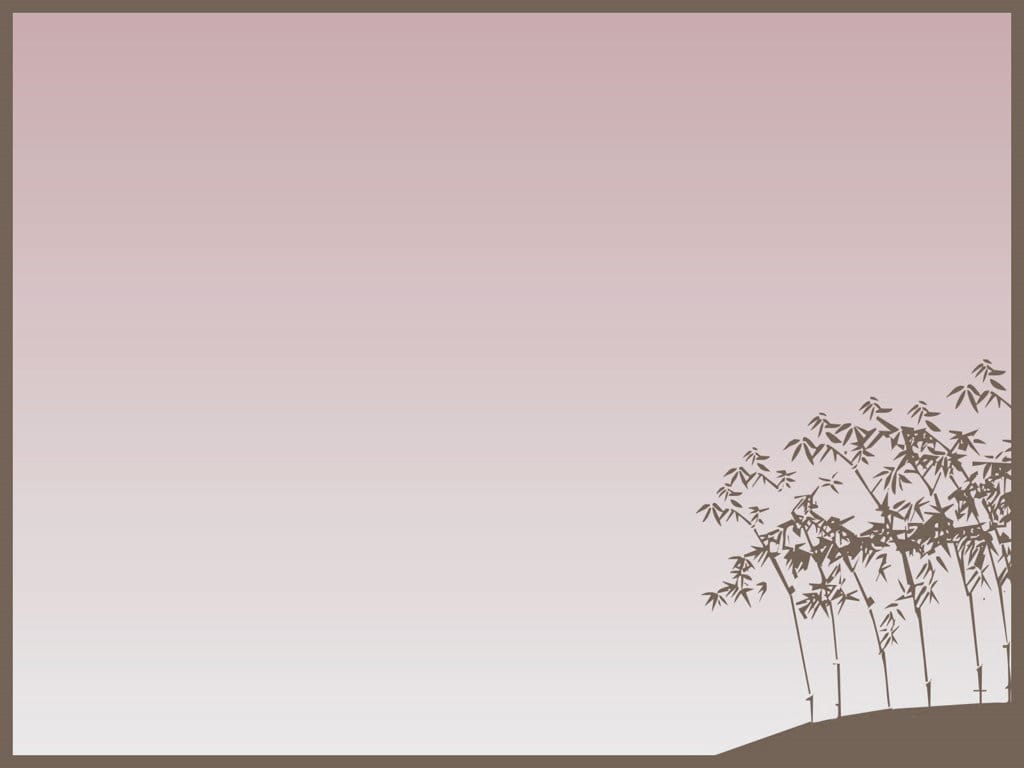 II. Cơ bản
 Ôn phối hợp: đứng đưa một chân sang ngang hai tay chống hông
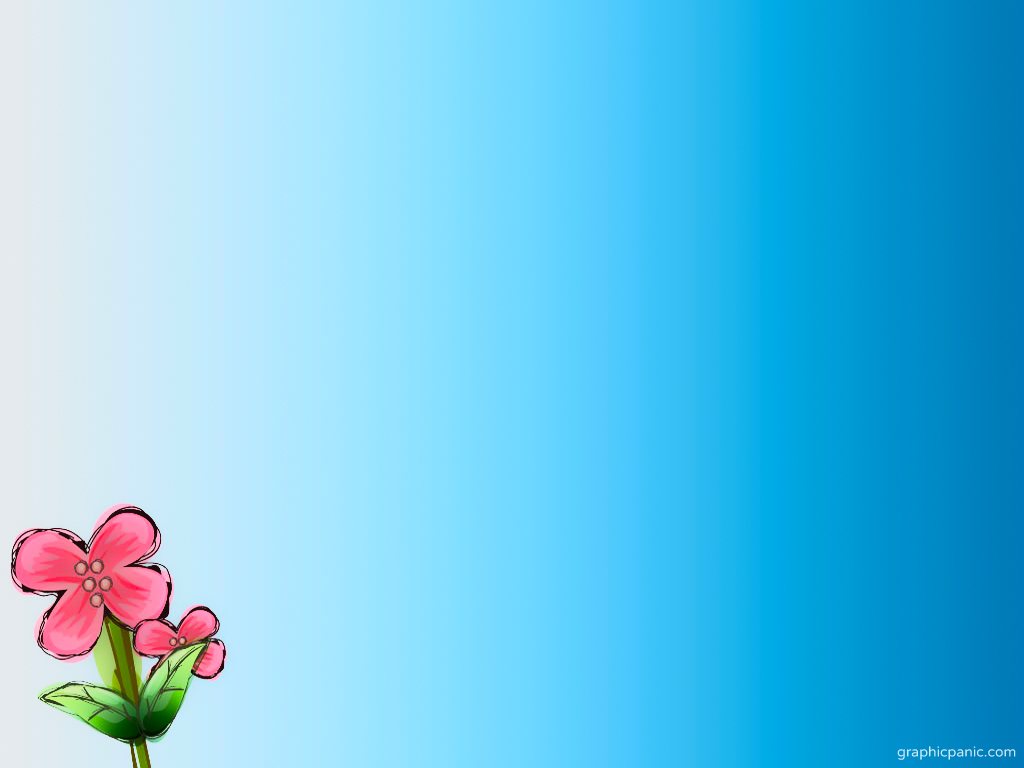 - Trò chơi  “ Chạy tiếp sức”
Luật chơi: Những trường hợp phạm quy:
Xuất phát trước lệnh hoặc trước khi chạm tay bạn chạy trước mình
 Không chạy vòng qua cờ mốc
 Chạy về sai đường của tổ mình
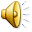 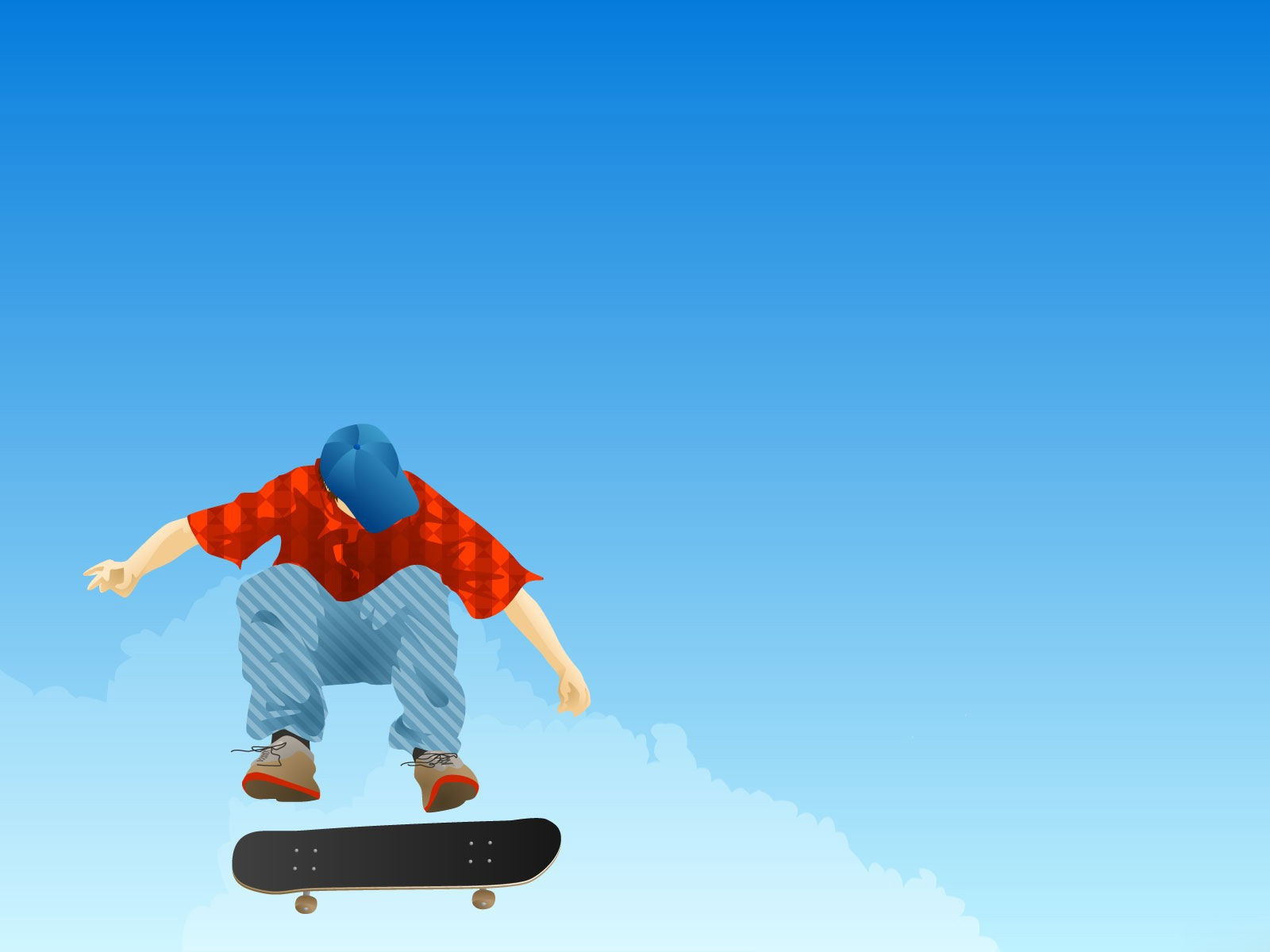 III. Phần kết thúc
 Cả lớp vỗ tay và hát
- Nhắc lại luật trò chơi chạy tiếp sức?
- Nhận xét giờ học